Objectives Overview
2
© 2016 Cengage Learning®. May not be scanned, copied or duplicated, or posted to a publicly accessible website, in whole or in part.
See Page 498
for Detailed Objectives
Objectives Overview
3
© 2016 Cengage Learning®. May not be scanned, copied or duplicated, or posted to a publicly accessible website, in whole or in part.
See Page 498
for Detailed Objectives
Databases, Data, and Information
4
© 2016 Cengage Learning®. May not be scanned, copied or duplicated, or posted to a publicly accessible website, in whole or in part.
Page 498
Databases, Data, and Information
5
© 2016 Cengage Learning®. May not be scanned, copied or duplicated, or posted to a publicly accessible website, in whole or in part.
Page 499
Figure 11-1
Databases, Data, and Information
Database software, often called a database management system (DBMS), allows users to:
6
© 2016 Cengage Learning®. May not be scanned, copied or duplicated, or posted to a publicly accessible website, in whole or in part.
Page 498
Databases, Data, and Information
Data is organized in levels
Characters, fields records, and files
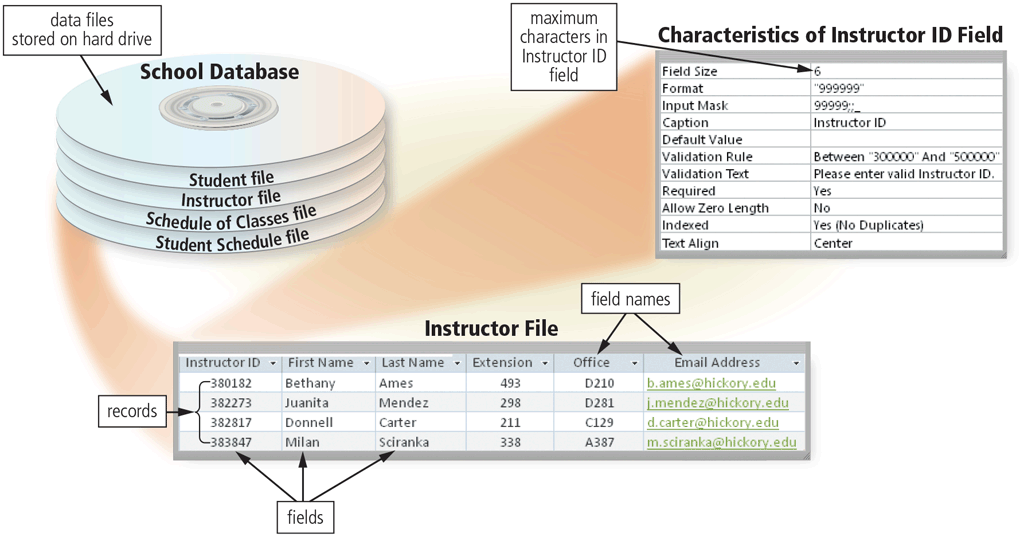 7
© 2016 Cengage Learning®. May not be scanned, copied or duplicated, or posted to a publicly accessible website, in whole or in part.
Pages 500 - 501
Figure 11-2
Databases, Data, and Information
A character is one byte
Numbers, letters, space, punctuation marks, or other symbols
A field is a combination of one or more related characters
Field name
Field size
Data type
8
Page 500
Figure 11-3
© 2016 Cengage Learning®. May not be scanned, copied or duplicated, or posted to a publicly accessible website, in whole or in part.
Databases, Data, and Information
A record is a group of related fields
A primary key  is a field that uniquely identifies each record
A data file is a collection of related records
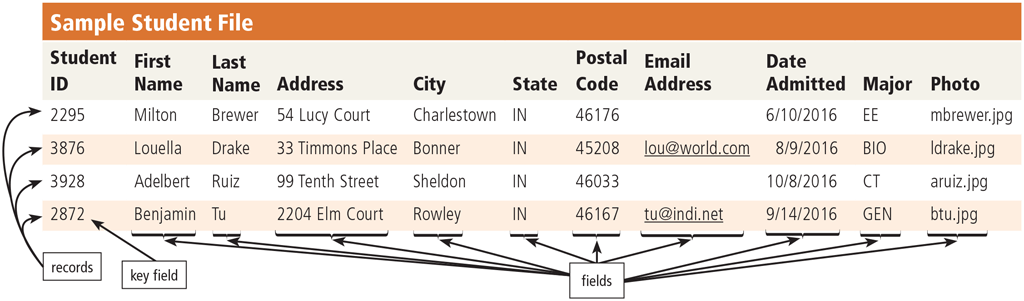 9
© 2016 Cengage Learning®. May not be scanned, copied or duplicated, or posted to a publicly accessible website, in whole or in part.
Page 501
Figure 11-4
Databases, Data, and Information
File maintenance refers to the procedures that keep data current
10
© 2016 Cengage Learning®. May not be scanned, copied or duplicated, or posted to a publicly accessible website, in whole or in part.
Page 502
Databases, Data, and Information
Validation compares data with a set of rules or values to find out if the data meets certain criteria
11
© 2016 Cengage Learning®. May not be scanned, copied or duplicated, or posted to a publicly accessible website, in whole or in part.
Page 503
File Processing Systems and Databases
12
© 2016 Cengage Learning®. May not be scanned, copied or duplicated, or posted to a publicly accessible website, in whole or in part.
Pages 504 - 506
File Processing Systems and Databases
13
© 2016 Cengage Learning®. May not be scanned, copied or duplicated, or posted to a publicly accessible website, in whole or in part.
Page 505
Figure 11-6
File Processing Systems and Databases
Disadvantages of a database approach
Can be more complex than a file processing system
Require more memory and processing power
Data can be more vulnerable
14
© 2016 Cengage Learning®. May not be scanned, copied or duplicated, or posted to a publicly accessible website, in whole or in part.
Page 506
File Processing Systems and Databases
Web databases offer information about:
15
© 2016 Cengage Learning®. May not be scanned, copied or duplicated, or posted to a publicly accessible website, in whole or in part.
Page 506
File Processing Systems and Databases
16
© 2016 Cengage Learning®. May not be scanned, copied or duplicated, or posted to a publicly accessible website, in whole or in part.
Page 507
File Processing Systems and Databases
A data model defines how users view the organization of the data
17
© 2016 Cengage Learning®. May not be scanned, copied or duplicated, or posted to a publicly accessible website, in whole or in part.
Page 508
Database Management Systems
A data dictionary contains data about each file in the database and each field in those files
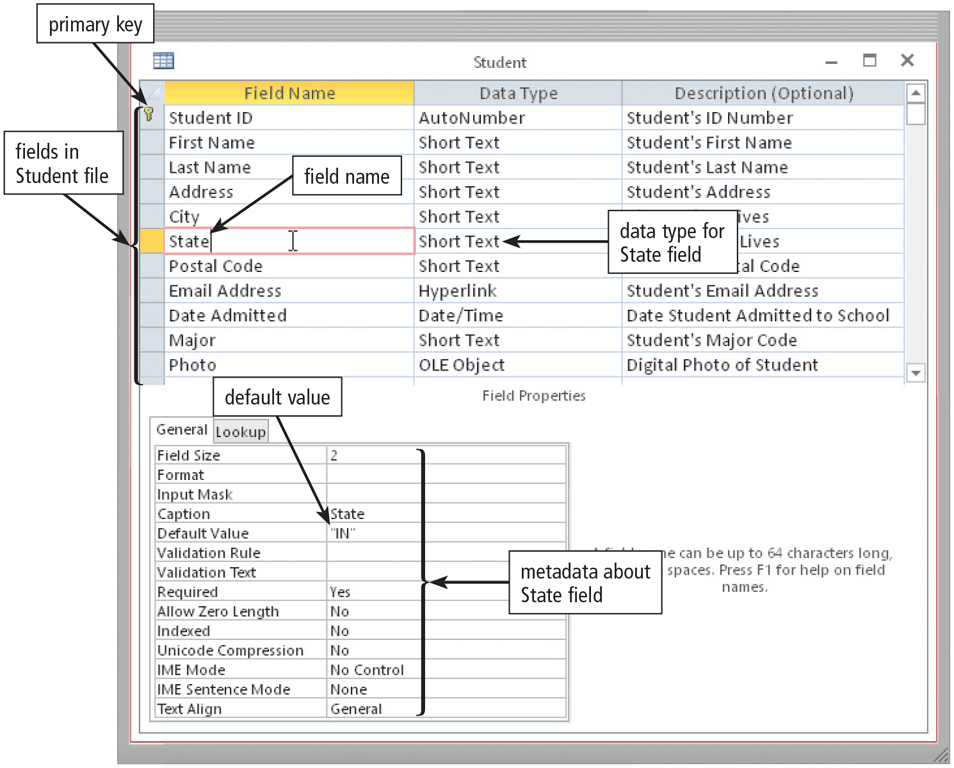 18
© 2016 Cengage Learning®. May not be scanned, copied or duplicated, or posted to a publicly accessible website, in whole or in part.
Page 510
Figure 11-7
Database Management Systems
A DBMS provides several tools that allow users and programs to retrieve and maintain data in the database
19
© 2016 Cengage Learning®. May not be scanned, copied or duplicated, or posted to a publicly accessible website, in whole or in part.
Page 511
Database Management Systems
A query is a request for specific data from the database
A query language consists of simple, English-like statements that allow users to specify the data to display, print, store, update, or delete
Structured Query Language (SQL) is a popular query language that allows users to manage, update, and retrieve data
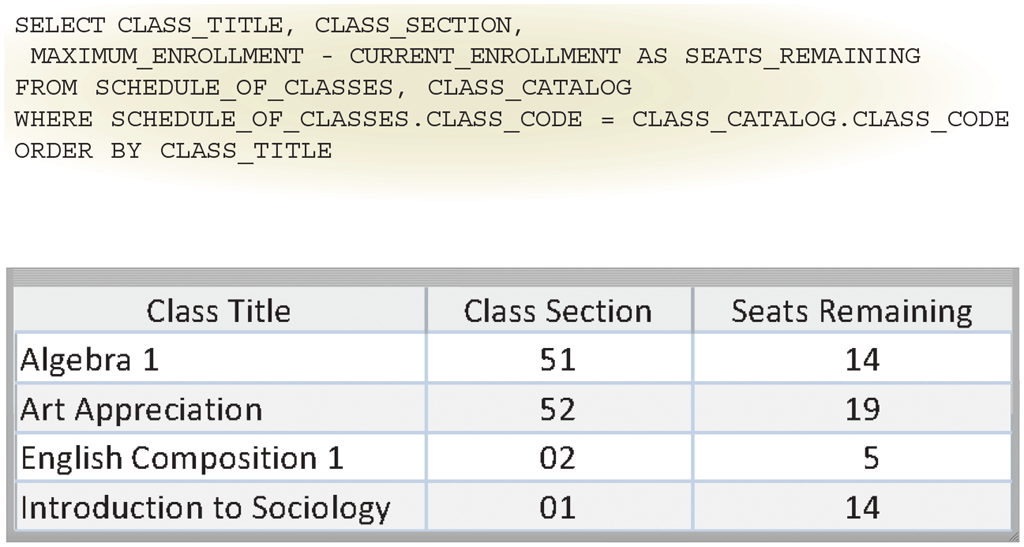 20
© 2016 Cengage Learning®. May not be scanned, copied or duplicated, or posted to a publicly accessible website, in whole or in part.
Pages 511 - 512
Database Management Systems
Most DBMSs include query by example (QBE), a feature that has a graphical user interface to assist users with retrieving data
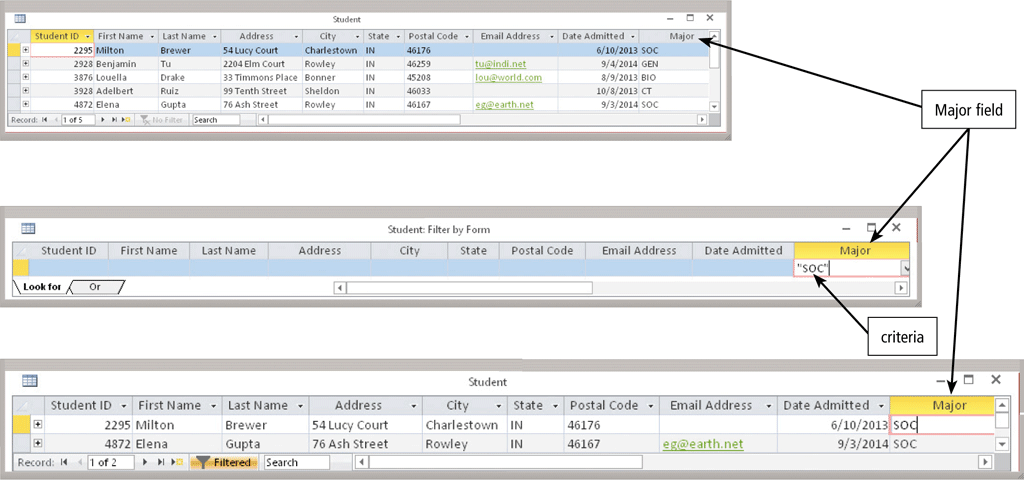 21
© 2016 Cengage Learning®. May not be scanned, copied or duplicated, or posted to a publicly accessible website, in whole or in part.
Page 512
Figure 11-9
Database Management Systems
A form is a window on the screen that provides areas for entering or modifying data in a database
A report writer allows users to design a report on the screen, retrieve data into the report design, and then display or print the report
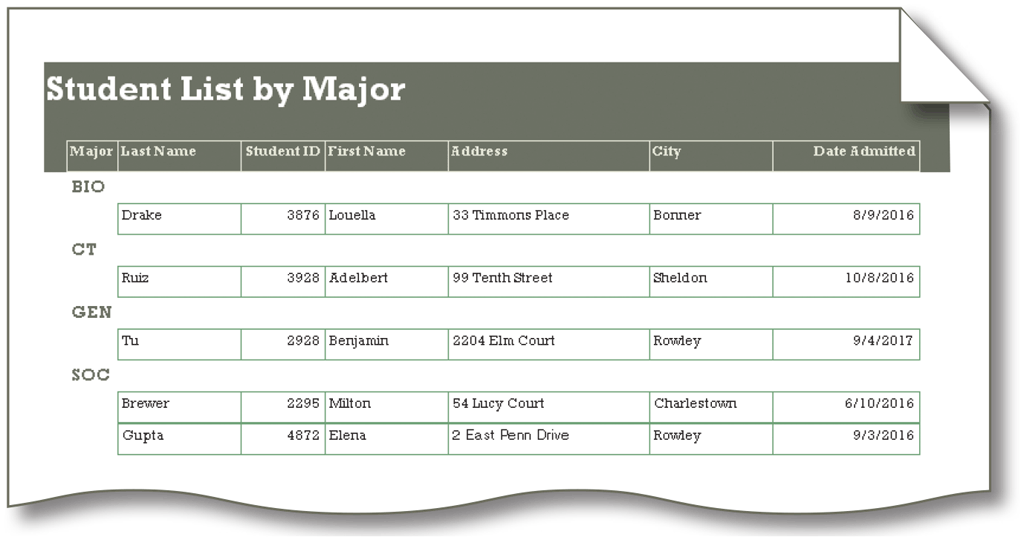 22
© 2016 Cengage Learning®. May not be scanned, copied or duplicated, or posted to a publicly accessible website, in whole or in part.
Pages 512 - 513
Figure 11-10
Database Management Systems
23
© 2016 Cengage Learning®. May not be scanned, copied or duplicated, or posted to a publicly accessible website, in whole or in part.
Page 513
Database Management Systems
A DMBS provides a variety of techniques to restore the database to a usable form in case it is damaged or destroyed
24
© 2016 Cengage Learning®. May not be scanned, copied or duplicated, or posted to a publicly accessible website, in whole or in part.
Page 515
System Development
An information system is a collection of hardware, software, data, people, and procedures that work together to produce information
System development is a set of activities used to build an information system
25
© 2016 Cengage Learning®. May not be scanned, copied or duplicated, or posted to a publicly accessible website, in whole or in part.
Page 515
System Development
26
© 2016 Cengage Learning®. May not be scanned, copied or duplicated, or posted to a publicly accessible website, in whole or in part.
Page 515
System Development
27
© 2016 Cengage Learning®. May not be scanned, copied or duplicated, or posted to a publicly accessible website, in whole or in part.
Page 516
Figure 11-11
System Development
System development should follow three general guidelines:
28
© 2016 Cengage Learning®. May not be scanned, copied or duplicated, or posted to a publicly accessible website, in whole or in part.
Page 517
System Development
System development should involve representatives from each department in which the proposed system will be used
A systems analyst is responsible for designing and developing an information system
29
© 2016 Cengage Learning®. May not be scanned, copied or duplicated, or posted to a publicly accessible website, in whole or in part.
Page 517
System Development
Project management is the process of planning, scheduling, and then controlling the activities during system development
To plan and schedule a project efficiently, the project leader identifies the following elements:
30
© 2016 Cengage Learning®. May not be scanned, copied or duplicated, or posted to a publicly accessible website, in whole or in part.
Page 517
System Development
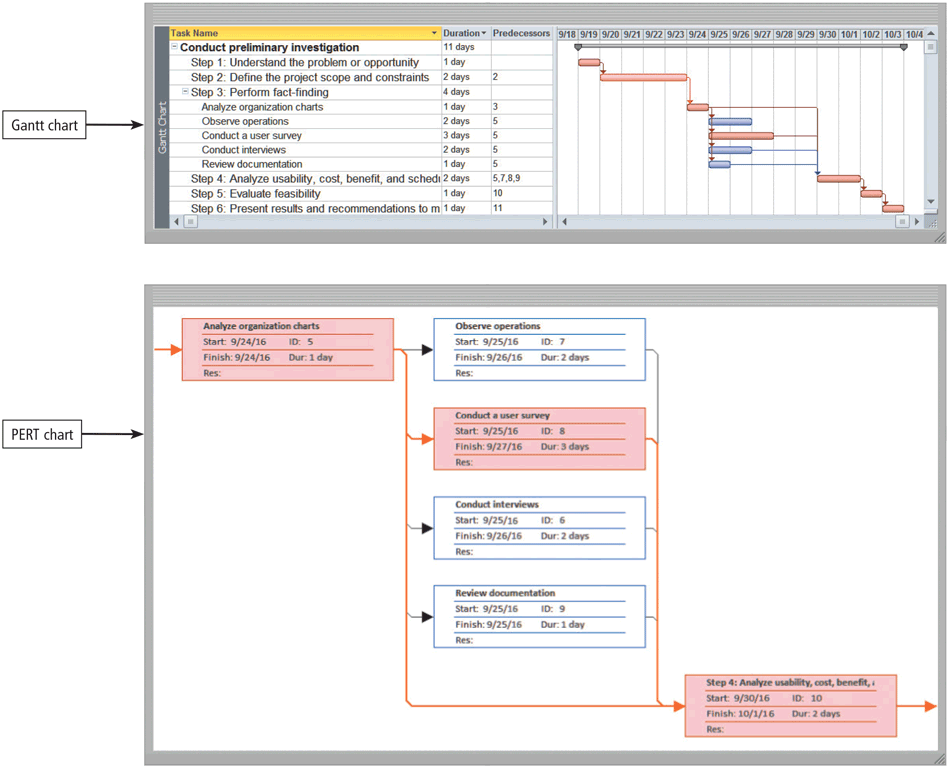 Popular tools used to plan and schedule the time relationships among project activities are Gantt and PERT charts
31
© 2016 Cengage Learning®. May not be scanned, copied or duplicated, or posted to a publicly accessible website, in whole or in part.
Page 518
Figure 11-12
System Development
Feasibility is a measure of how suitable the development of a system will be to the organization
32
© 2016 Cengage Learning®. May not be scanned, copied or duplicated, or posted to a publicly accessible website, in whole or in part.
Page 519
System Development
Documentation is the collection and summarization of data, information, and deliverables
Maintaining up-to-date documentation should be an ongoing part of system development
33
© 2016 Cengage Learning®. May not be scanned, copied or duplicated, or posted to a publicly accessible website, in whole or in part.
Page 519
System Development
During system development, members of the project team gather data and information
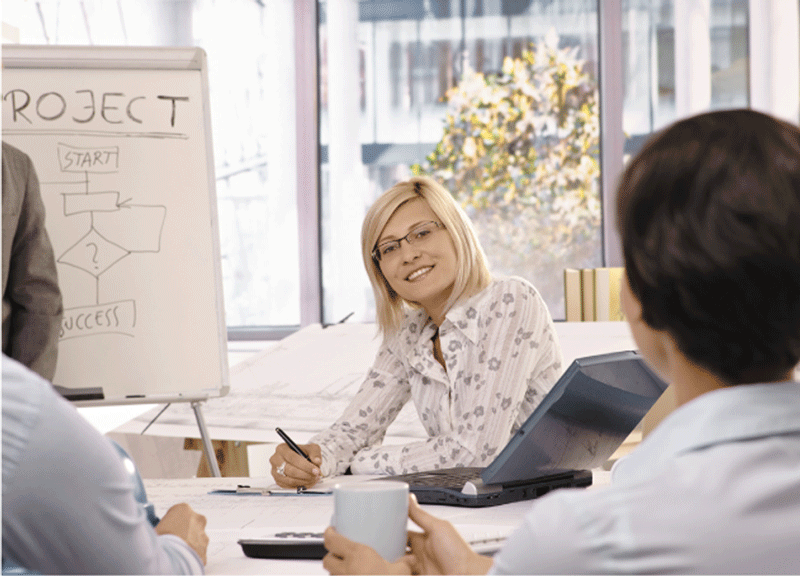 34
© 2016 Cengage Learning®. May not be scanned, copied or duplicated, or posted to a publicly accessible website, in whole or in part.
Page 520
Figure 11-13
System Development
The planning phase for a project begins when the steering committee receives a project request
Four major activities are performed:
35
© 2016 Cengage Learning®. May not be scanned, copied or duplicated, or posted to a publicly accessible website, in whole or in part.
Page 521
System Development
The analysis phase consists of two major activities:
36
© 2016 Cengage Learning®. May not be scanned, copied or duplicated, or posted to a publicly accessible website, in whole or in part.
Pages 521 - 522
System Development
The system proposal assesses the feasibility of each alternative solution
The steering committee discusses the system proposal and decides which alternative to pursue
37
© 2016 Cengage Learning®. May not be scanned, copied or duplicated, or posted to a publicly accessible website, in whole or in part.
Page 522
System Development
The design phase consists of two major activities
38
© 2016 Cengage Learning®. May not be scanned, copied or duplicated, or posted to a publicly accessible website, in whole or in part.
Page 523
System Development
To acquire the necessary hardware and software:
39
© 2016 Cengage Learning®. May not be scanned, copied or duplicated, or posted to a publicly accessible website, in whole or in part.
Pages 523 - 524
System Development
The next step is to develop detailed design specifications
40
© 2016 Cengage Learning®. May not be scanned, copied or duplicated, or posted to a publicly accessible website, in whole or in part.
Page 524
System Development
Systems analysts typically develop two types of designs for each input and output
Mock-up
Layout chart
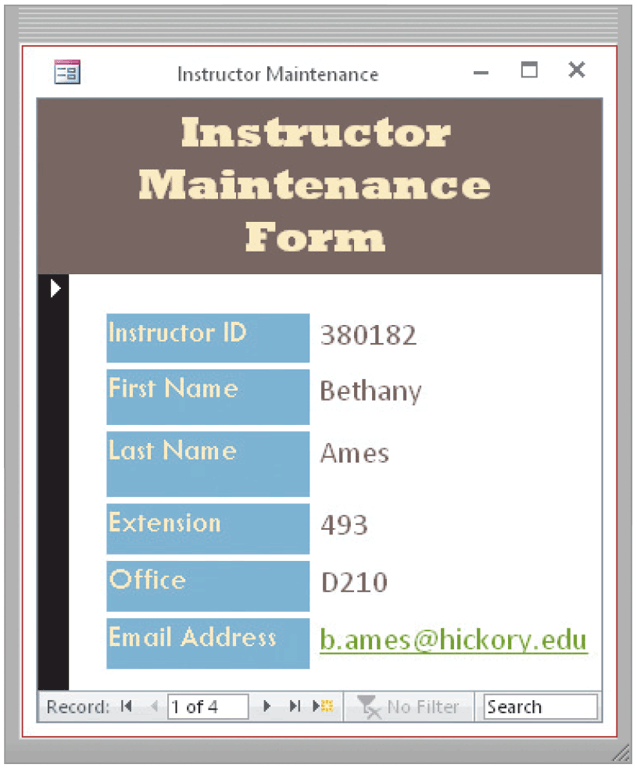 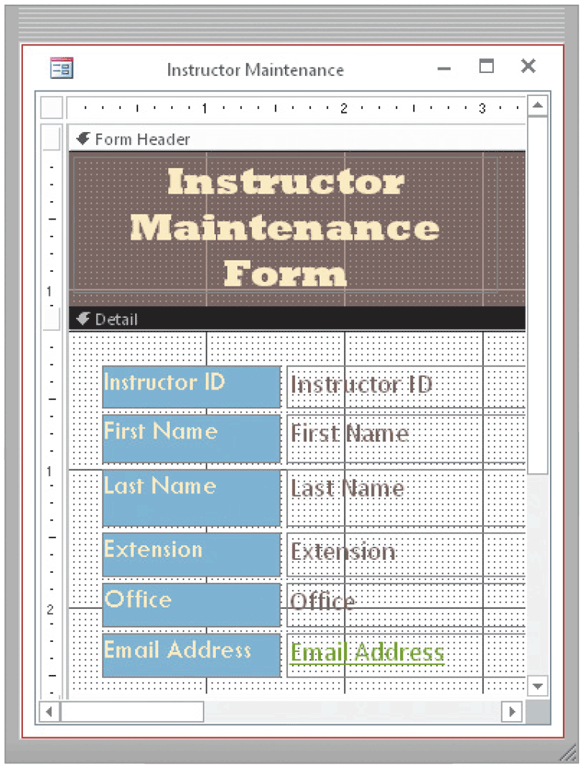 41
© 2016 Cengage Learning®. May not be scanned, copied or duplicated, or posted to a publicly accessible website, in whole or in part.
Page 524
Figures 11-15 – 11-16
System Development
A prototype (proof of concept) is a working model of the proposed system’s essential functionality
42
© 2016 Cengage Learning®. May not be scanned, copied or duplicated, or posted to a publicly accessible website, in whole or in part.
Page 525
System Development
The purpose of the implementation phase is to construct the new or modified system and then deliver it to users
43
© 2016 Cengage Learning®. May not be scanned, copied or duplicated, or posted to a publicly accessible website, in whole or in part.
Page 525
System Development
Various tests should be performed on the new system
44
© 2016 Cengage Learning®. May not be scanned, copied or duplicated, or posted to a publicly accessible website, in whole or in part.
Page 525
System Development
Training involves showing users exactly how they will use the new hardware and software in the system
One-on-one sessions
Classroom-style lectures
Web-based training
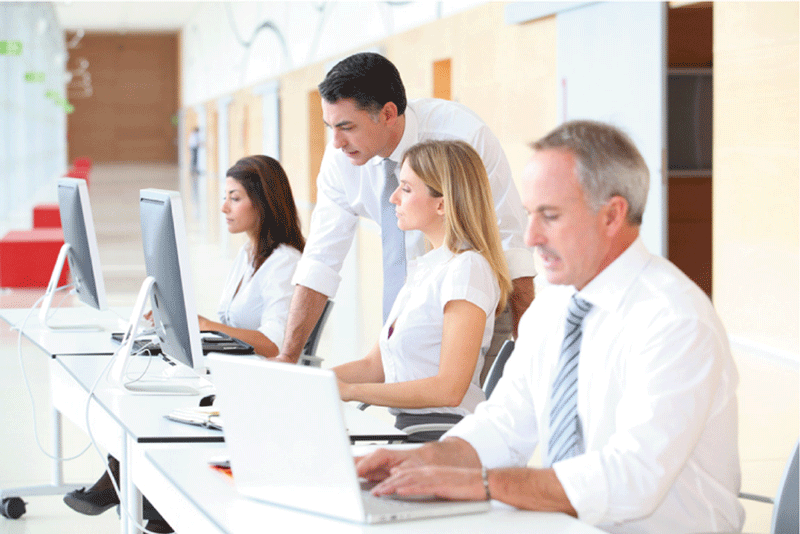 45
© 2016 Cengage Learning®. May not be scanned, copied or duplicated, or posted to a publicly accessible website, in whole or in part.
Page 526
Figure 11-17
System Development
One or more of four conversion strategies can be used to change from the old system to the new system
Direct conversion
Parallel conversion
Phased conversion
Pilot conversion
46
© 2016 Cengage Learning®. May not be scanned, copied or duplicated, or posted to a publicly accessible website, in whole or in part.
Page 526
System Development
The purpose of the support and security phase is to provide ongoing assistance for an information system and its users after the system is implemented
47
© 2016 Cengage Learning®. May not be scanned, copied or duplicated, or posted to a publicly accessible website, in whole or in part.
Page 526
Application Development Languages and Tools
A programming language is a set of words, abbreviations, and symbols that enable a software developer to communicate instructions to a computer or mobile device
An application development tool provides a means for creating, designing, editing, testing, and distributing programs and apps
A program sometimes known as software are simply finite set of instructions that a computer follows.
48
© 2016 Cengage Learning®. May not be scanned, copied or duplicated, or posted to a publicly accessible website, in whole or in part.
Page 527
Application Development Languages and Tools
In a procedural language, the programmer writes instructions using English-like words that tell the computer what to accomplish and how to do it
49
© 2016 Cengage Learning®. May not be scanned, copied or duplicated, or posted to a publicly accessible website, in whole or in part.
Page 528
Application Development Languages and Tools
The C programming language is used to write many of today’s programs
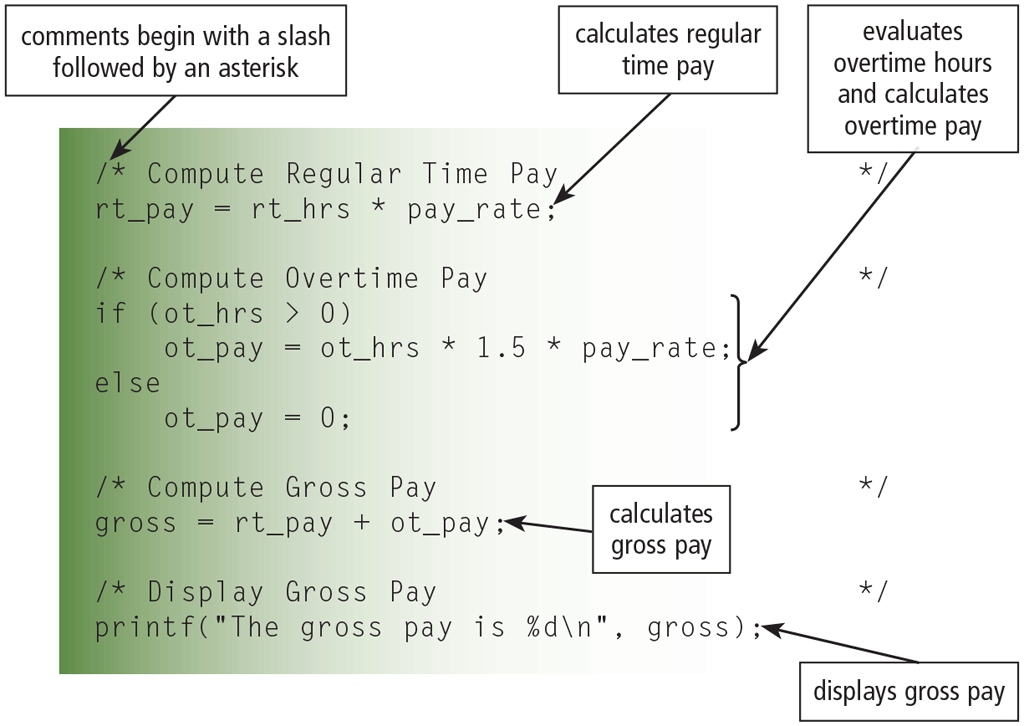 50
© 2016 Cengage Learning®. May not be scanned, copied or duplicated, or posted to a publicly accessible website, in whole or in part.
Page 528
Figure 11-18
Application Development Languages and Tools
51
© 2016 Cengage Learning®. May not be scanned, copied or duplicated, or posted to a publicly accessible website, in whole or in part.
Page 529
Application Development Languages and Tools
Compiler
Interpreter
52
© 2016 Cengage Learning®. May not be scanned, copied or duplicated, or posted to a publicly accessible website, in whole or in part.
Page 529
Figures 11-19 – 11-20
Application Development Languages and Tools
An object-oriented programming (OOP) language allows system developers to implement objects in a program
Other advantages include:
53
© 2016 Cengage Learning®. May not be scanned, copied or duplicated, or posted to a publicly accessible website, in whole or in part.
Page 530
Application Development Languages and Tools
Java is an object-oriented programming language developed by Sun Microsystems
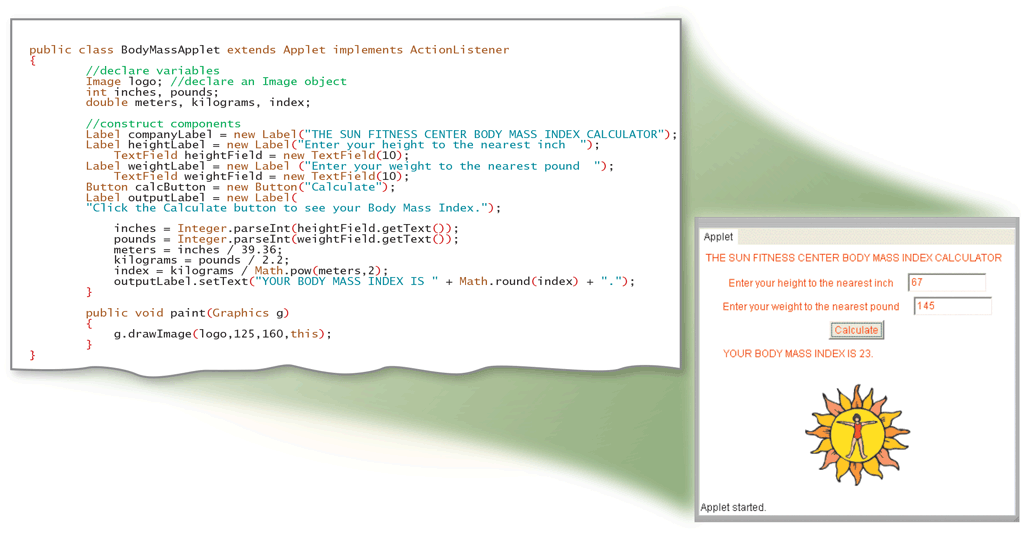 54
© 2016 Cengage Learning®. May not be scanned, copied or duplicated, or posted to a publicly accessible website, in whole or in part.
Page 531
Figure 11-21
Application Development Languages and Tools
C++ is an extension of the C programming language
Additional features for working with objects
Visual Studio is Microsoft’s suite of object-oriented application development tools that assists software developers in building programs and apps for Windows or any operating system that supports the Microsoft .NET Framework
55
© 2016 Cengage Learning®. May not be scanned, copied or duplicated, or posted to a publicly accessible website, in whole or in part.
Page 531
Application Development Languages and Tools
A 4GL (fourth-generation language) is a nonprocedural language that enables users and software developers to access data in a database
One popular 4GL is SQL
56
© 2016 Cengage Learning®. May not be scanned, copied or duplicated, or posted to a publicly accessible website, in whole or in part.
Page 532
Application Development Languages and Tools
Classic programming languages include:
57
© 2016 Cengage Learning®. May not be scanned, copied or duplicated, or posted to a publicly accessible website, in whole or in part.
Page 532
Application Development Languages and Tools
Demo in making a C++ program
Go to www.compileonline.com and choose C++ (the one with gears) as your programming language of choice. Type the following:
#include <iostream>
using namespace std;
int main() {
	cout << “Hello World!!!” << endl;
	return 0;
}
58
© 2016 Cengage Learning®. May not be scanned, copied or duplicated, or posted to a publicly accessible website, in whole or in part.
Page 532
Application Development Languages and Tools
Another example;
#include <iostream>
#include <string>
using namespace std;
int main() {
	    int age = 20;
	    string name = “John Doe”;
	    cout << “Hello I am ” << name << endl;
	    cout << “And I am ” << age <<  “yrs old” << endl;
	return 0;
}
59
© 2016 Cengage Learning®. May not be scanned, copied or duplicated, or posted to a publicly accessible website, in whole or in part.
Page 532
Application Development Languages and Tools
A variable is a storage in a computer memory for certain data, that is, number, text etc.
In the int age = 20; in the previous program, the age is the variable name and it stores a value of an integer (int) of 20.
The string name = “John Doe”; on the other hand, the word name is the variable and it holds a string or actually text with a value of John Doe.
60
© 2016 Cengage Learning®. May not be scanned, copied or duplicated, or posted to a publicly accessible website, in whole or in part.
Page 532
Application Development Languages and Tools
Variable representation in a Computer Memory
age
name
61
© 2016 Cengage Learning®. May not be scanned, copied or duplicated, or posted to a publicly accessible website, in whole or in part.
Page 532
Application Development Languages and Tools
Data types that we learned so far:
Integer using int
String using string
Other data types
Fractional numbers (e.g. 12.75) using double
Single character (e.g. ‘M’) using char
And more…
62
© 2016 Cengage Learning®. May not be scanned, copied or duplicated, or posted to a publicly accessible website, in whole or in part.
Page 532
Application Development Languages and Tools
Make a simple program in C++ that will display your name, your age and your State of origin. Store your name in a variable myname, your age in variable myage, your State of origin in a variable mystate and finally your GPA in mygrade variable.
63
© 2016 Cengage Learning®. May not be scanned, copied or duplicated, or posted to a publicly accessible website, in whole or in part.
Page 532
Application Development Languages and Tools
Algorithm is a series of finite step-by-step of instructions in order to accomplish a task.
Example : Cooking an egg, withdrawing money from an ATM, going to school etc.
Algorithm in making a scrambled egg:
Break the egg shell and pour its content into a bowl
Stir the egg thoroughly
Add some salt
Heat frying pan
Add some oil
When oil is hot put the prepared egg on the pan
When one side is cook turn the other side for cooking
Get the egg from the pan and serve
64
© 2016 Cengage Learning®. May not be scanned, copied or duplicated, or posted to a publicly accessible website, in whole or in part.
Page 532
Application Development Languages and Tools
In computer programming algorithm is a useful tool in order for you to solve a programming/computing problem in a more systematic and efficient way.
Two popular tools in showing your algorithm:
Pseudocode – is an English-like step-by-step instruction of solving a computing problem.
Flowchart – is a visual way of depicting your algorithm.
65
© 2016 Cengage Learning®. May not be scanned, copied or duplicated, or posted to a publicly accessible website, in whole or in part.
Page 532
Application Development Languages and Tools
Pseudocode for adding two integer numbers and showing/display its sum.
Get the 1st integer number
Get the 2nd integer number
Add the two integers and store in a variable named sum
Display the result
66
© 2016 Cengage Learning®. May not be scanned, copied or duplicated, or posted to a publicly accessible website, in whole or in part.
Page 532
Application Development Languages and Tools
It’s your turn
Make a pseudocode that will find the average of two numbers and display its average.
67
© 2016 Cengage Learning®. May not be scanned, copied or duplicated, or posted to a publicly accessible website, in whole or in part.
Page 532
Application Development Languages and Tools
A flowchart is a visual and symbolic representation of an algorithm.
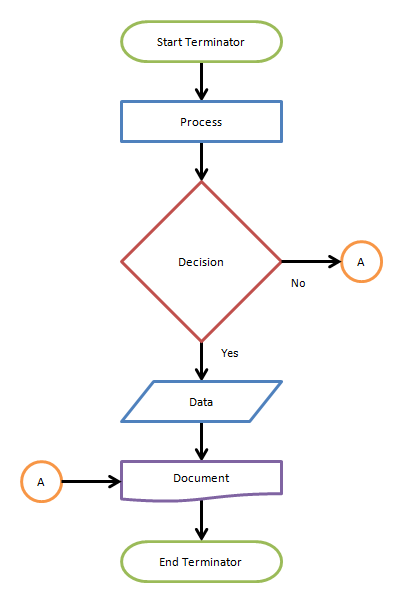 68
© 2016 Cengage Learning®. May not be scanned, copied or duplicated, or posted to a publicly accessible website, in whole or in part.
Page 532
Application Development Languages and Tools
Flowchart Symbols
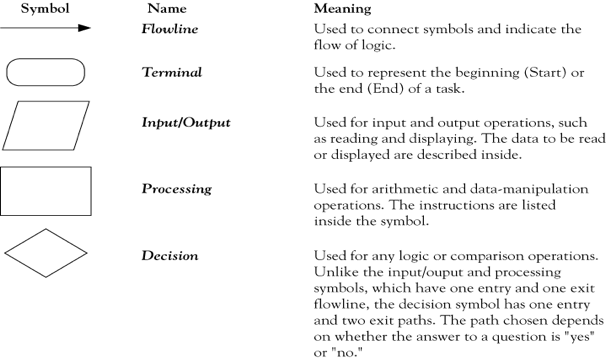 69
© 2016 Cengage Learning®. May not be scanned, copied or duplicated, or posted to a publicly accessible website, in whole or in part.
Page 532
Application Development Languages and Tools
Flowchart Symbols
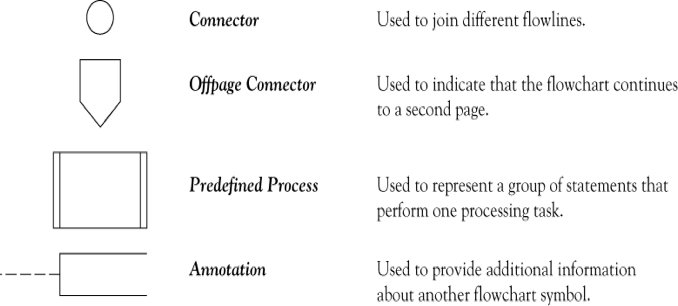 70
© 2016 Cengage Learning®. May not be scanned, copied or duplicated, or posted to a publicly accessible website, in whole or in part.
Page 532
Application Development Languages and Tools
Flowchart to add and display two numbers
START
x=5, y = 10
sum = x + y
Display sum
END
71
© 2016 Cengage Learning®. May not be scanned, copied or duplicated, or posted to a publicly accessible website, in whole or in part.
Page 532
Application Development Languages and Tools
It’s your turn
Make a flowchart that will find the average of two numbers and display its average.
72
© 2016 Cengage Learning®. May not be scanned, copied or duplicated, or posted to a publicly accessible website, in whole or in part.
Page 532
Application Development Languages and Tools
Flowchart that uses decision
START
Enter your age: $age
If $age >= 21
F
You’re not an adult yet!
T
You’re an adult!
END
73
© 2016 Cengage Learning®. May not be scanned, copied or duplicated, or posted to a publicly accessible website, in whole or in part.
Page 532
Application Development Languages and Tools
It’s your turn
Make a flowchart that will accept money from a student then determine if he could eat at the cafeteria or not. If he has 4 dollars or more then he could eat, otherwise no.
I’ll give you the freedom what exactly to display.
74
© 2016 Cengage Learning®. May not be scanned, copied or duplicated, or posted to a publicly accessible website, in whole or in part.
Page 532
Application Development Languages and Tools
It’s your turn
Make a flowchart that will accept either letter ‘M’ or ‘F’ as gender. Display Male if you receive letter ‘M’ as input and Female if you receive letter ‘F’ as input.
75
© 2016 Cengage Learning®. May not be scanned, copied or duplicated, or posted to a publicly accessible website, in whole or in part.
Page 532
Application Development Languages and Tools
Converting the adding of two numbers into C++.
#include <iostream>
using namespace std;
int main() {
	    int x = 5, y = 10, sum;
      sum = x + y;
	    cout << x << “ + ” << y << “ = ” << sum << endl;
	return 0;
}
76
© 2016 Cengage Learning®. May not be scanned, copied or duplicated, or posted to a publicly accessible website, in whole or in part.
Page 532
Application Development Languages and Tools
Converting the finding the average of two numbers into C++.
#include <iostream>
using namespace std;
int main() {
	    double x = 10, y = 5, ave;
      ave = (x + y) / 2;
	    cout << “ The average of ” x << “ and ” << y << “ is ” << ave << endl;
	return 0;
}
77
© 2016 Cengage Learning®. May not be scanned, copied or duplicated, or posted to a publicly accessible website, in whole or in part.
Page 532
Application Development Languages and Tools
Graded exercise
Make a flowchart and then a C++ program that accept two numbers and display the product and difference of two numbers.
Use MS Word to create your flowchart, and named your file as Flowchart-YourLastname.docx.
Create the C++ in compileonline.com and upload your completed work in Schoology plus the flowchart.
This is worth 40 points.
78
© 2016 Cengage Learning®. May not be scanned, copied or duplicated, or posted to a publicly accessible website, in whole or in part.
Page 532
Application Development Languages and Tools
An application generator is a program that creates source code or machine code from a specification of the required functionality
Often bundled as part of a DBMS
A macro is a series of statements that instructs a program or app how to complete a task
You usually create the macro in one of two ways:
Record the macro
Write the macro
79
© 2016 Cengage Learning®. May not be scanned, copied or duplicated, or posted to a publicly accessible website, in whole or in part.
Page 532
Application Development Languages and Tools
80
© 2016 Cengage Learning®. May not be scanned, copied or duplicated, or posted to a publicly accessible website, in whole or in part.
Page 533
Figure 11-22
Application Development Languages and Tools
HTML is a special formatting language that software developers use to format documents for display on the web
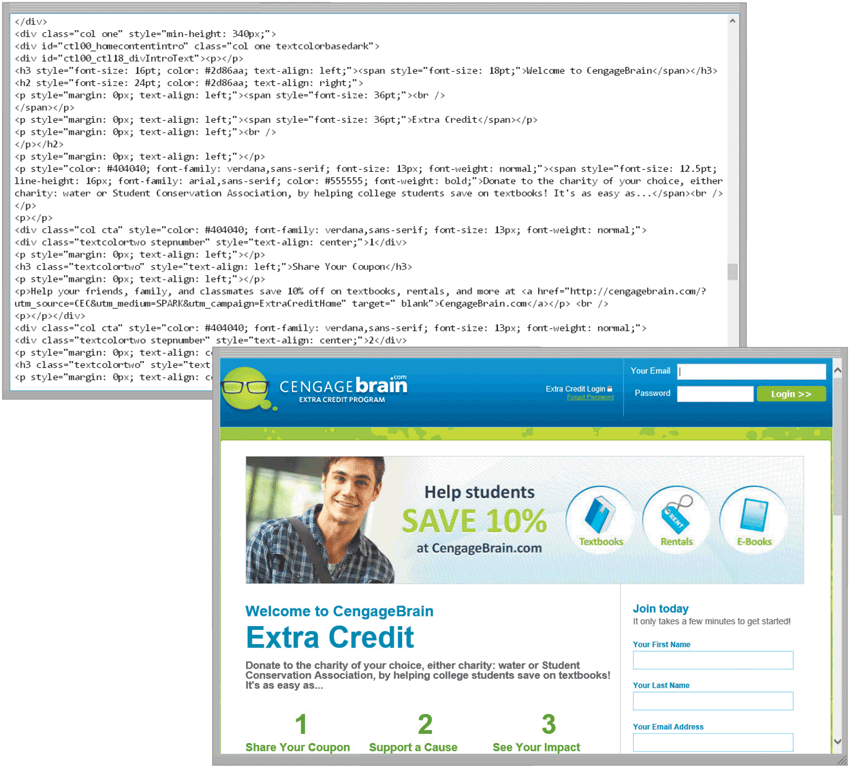 81
© 2016 Cengage Learning®. May not be scanned, copied or duplicated, or posted to a publicly accessible website, in whole or in part.
Page 535
Figure 11-23
Application Development Languages and Tools
XML allows web developers to create tags that describe the structure of information
WML is a subset of XML and is used to design pages specifically for microbrowsers
82
© 2016 Cengage Learning®. May not be scanned, copied or duplicated, or posted to a publicly accessible website, in whole or in part.
Page 536
Application Development Languages and Tools
Software developers write scripts, applets, servlets, or ActiveX controls using a variety of languages
83
© 2016 Cengage Learning®. May not be scanned, copied or duplicated, or posted to a publicly accessible website, in whole or in part.
Page 536
Application Development Languages and Tools
84
© 2016 Cengage Learning®. May not be scanned, copied or duplicated, or posted to a publicly accessible website, in whole or in part.
Page 537
Figure 11-24
Summary
85
© 2016 Cengage Learning®. May not be scanned, copied or duplicated, or posted to a publicly accessible website, in whole or in part.
Page 539
Chapter 11 Complete